OUVIDORIA
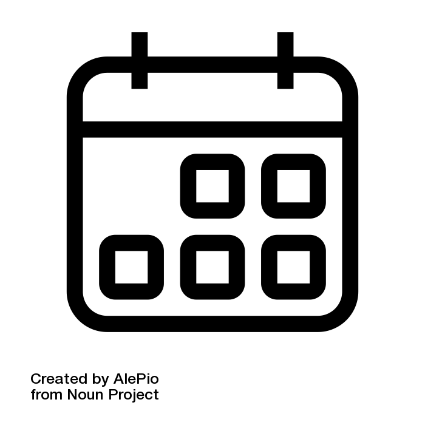 SETEMBRO 
2023
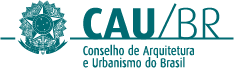 PROTOCOLOS
SET 23
recebidos
37
concluídos
37
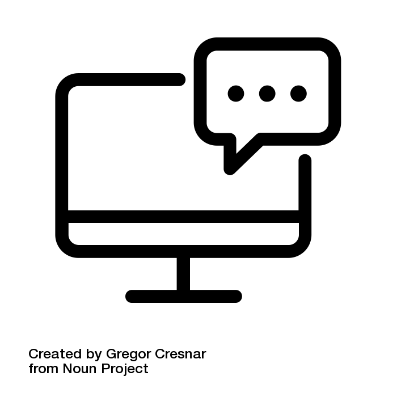 SET
23
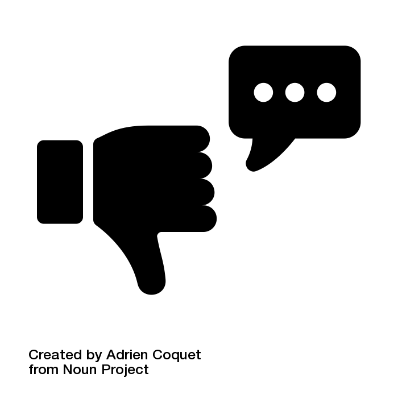 49%
Do total de 
demandas
RECLAMAÇÃO
reclamações a 
nível nacional
18
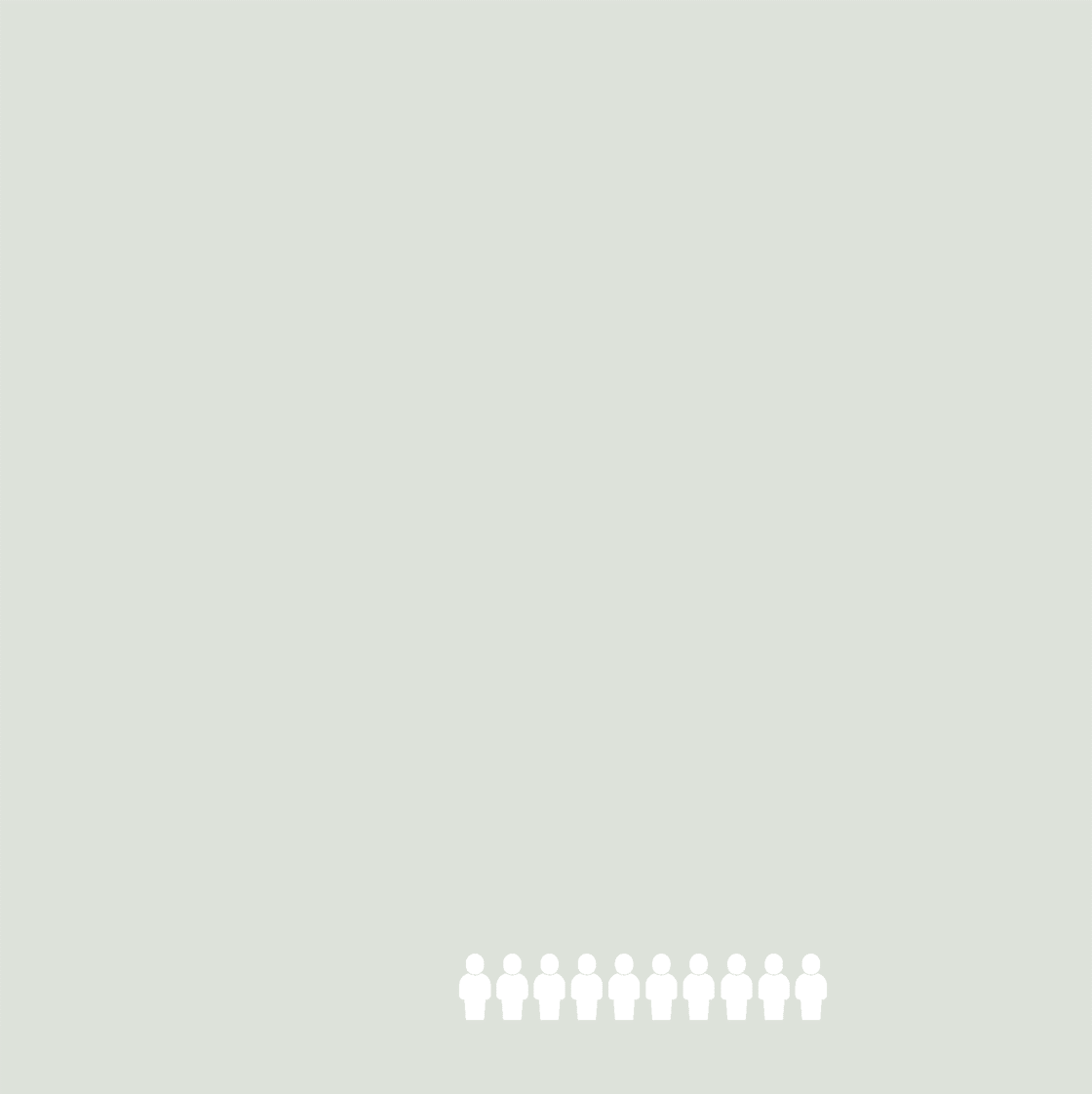 RECLAMAÇÃO
SET 23
57%
foram assuntos correlatos a reclamações específicas
+ frequente
RRT;
Anuidade;
Suporte;
reclamações específicas foram mais frequentes no mês de setembro
11% 
anônimos
SET
23
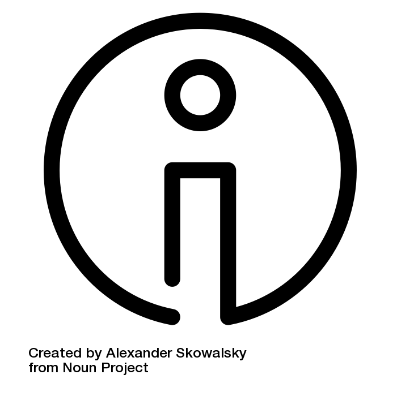 16%
do total de 
demandas
INFORMAÇÃO
pedidos de informação
6
INFORMAÇÃO
SET 23
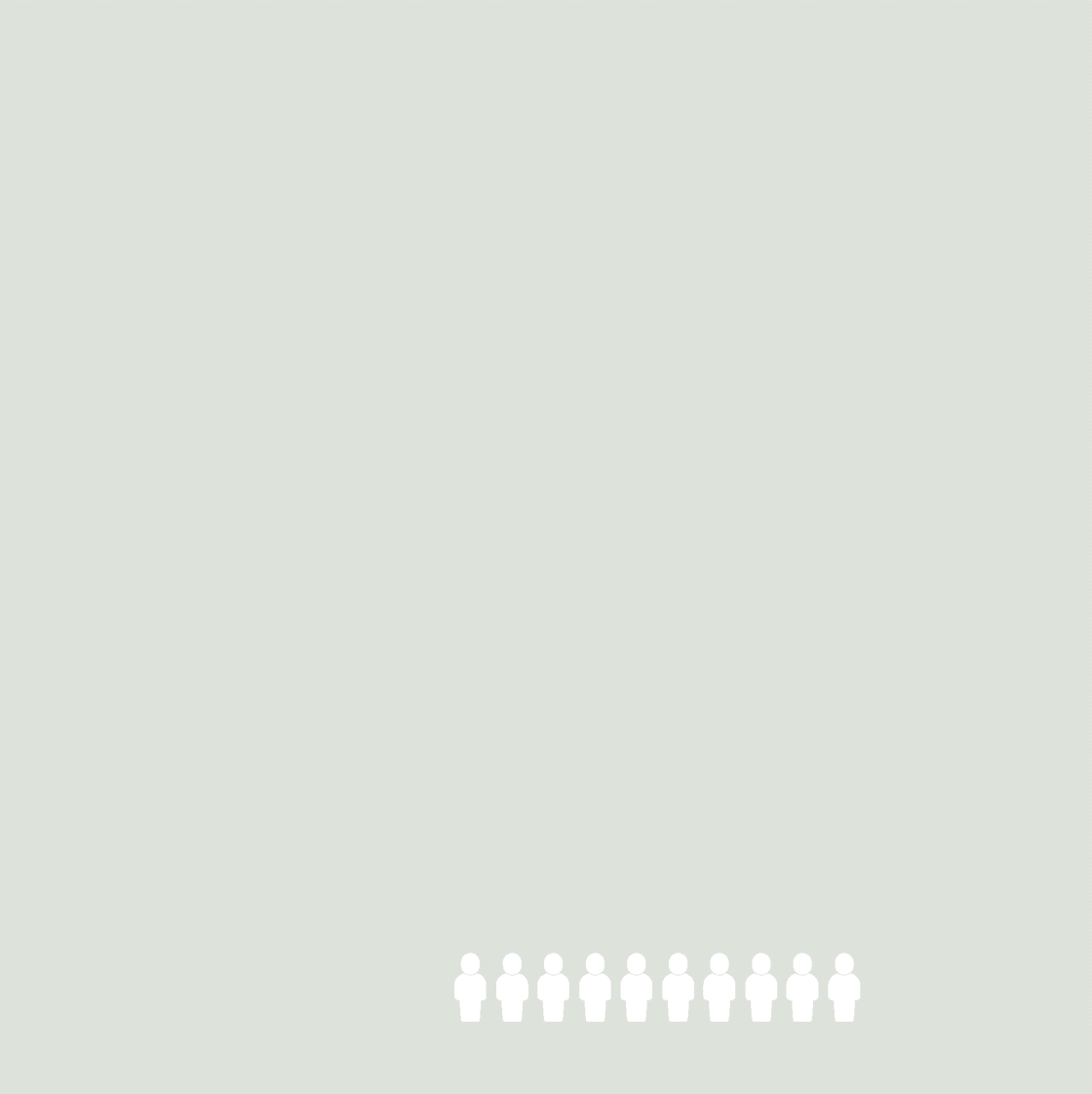 50%
foram informações relacionadas a assuntos gerais;
+ frequente
Registro Profissional;
Questões relacionadas à assuntos gerais são sobre orientações de pré-cadastro
16% 
anônimos
SET
23
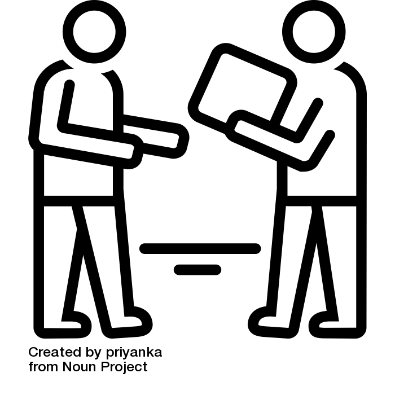 11%
do total de 
demandas
SOLICITAÇÕES
solicitações a 
nível nacional
4
SOLICITAÇÃO
SET 23
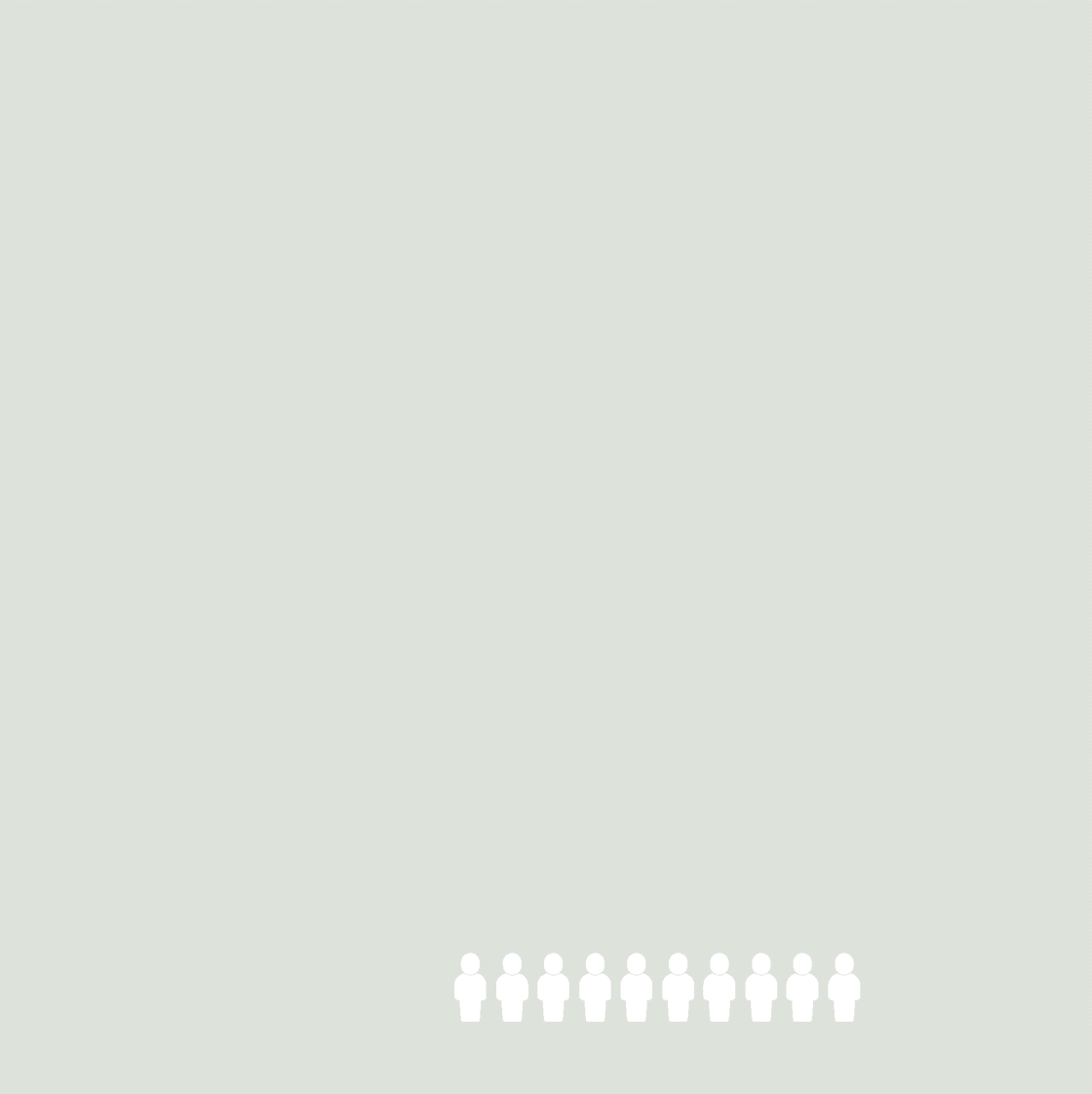 50%
foram solicitações de assuntos gerais do CAU
+ frequentes
Fiscalização
solicitações são mais frequentes quando o demandante não encontra o andamento da denúncia
0%
anônimos
SET
23
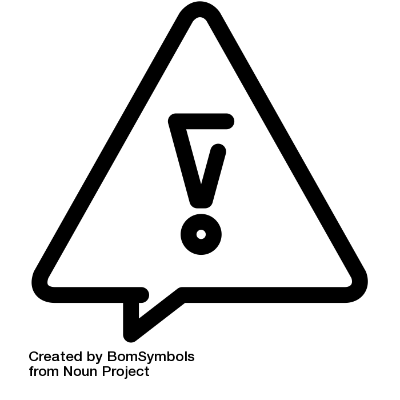 19%
do total de 
demandas
DENÚNCIA
protocolos cadastrados
7
DENÚNCIA
SET 23
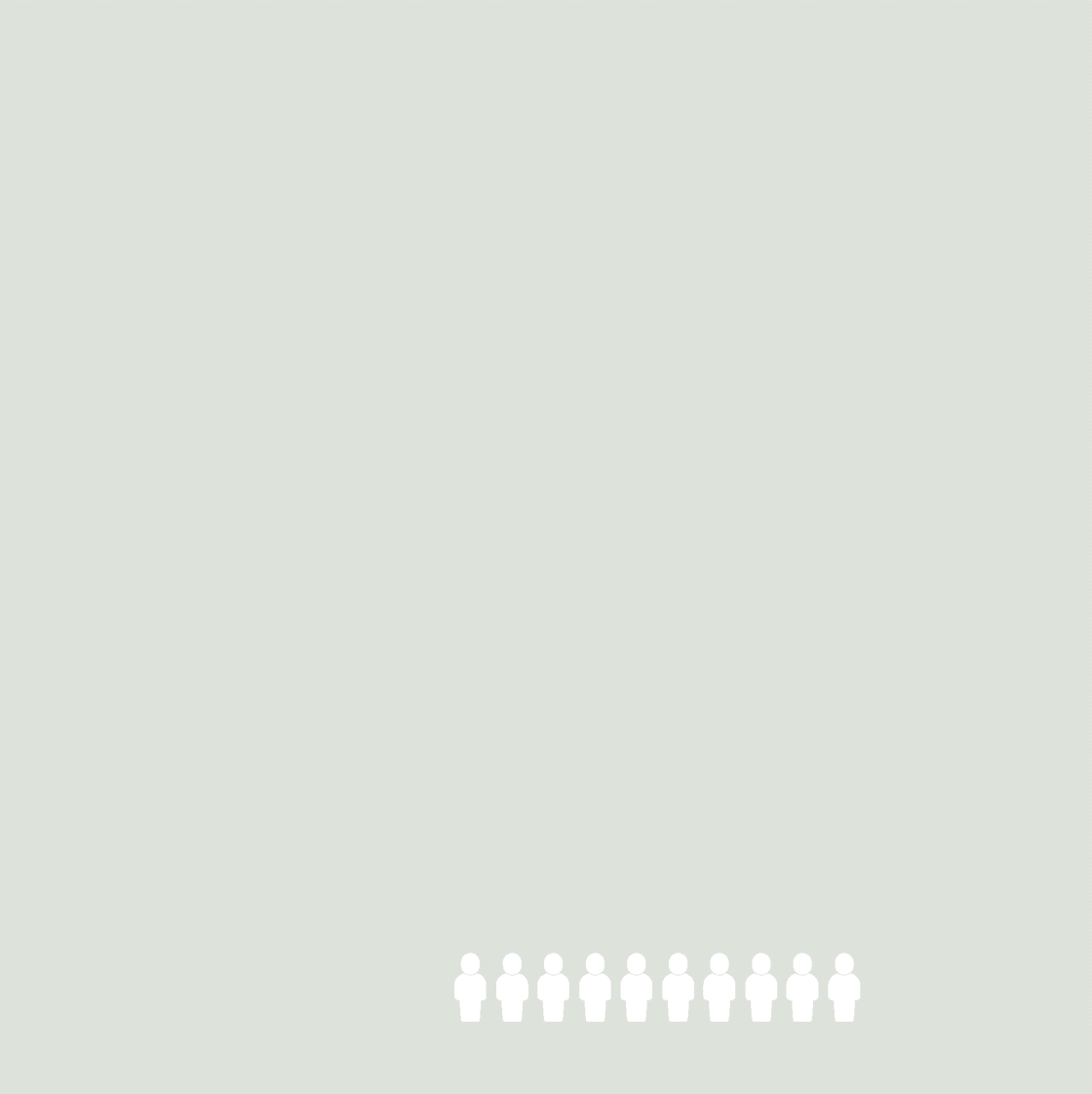 28%
foram denúncias contra arquiteto
+ frequente
Contra empresa;
Contra o CAU;
na maioria das vezes os demandantes que denunciam optam por não se identificar
57%
anônimos
SET
23
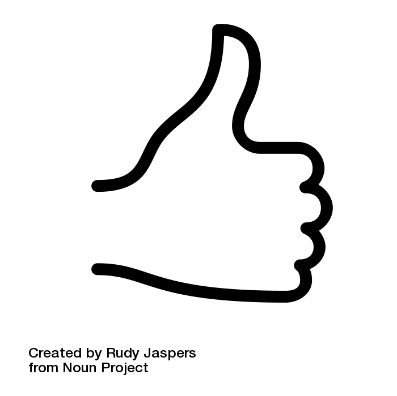 0%
do total de 
demandas
ELOGIOS
elogio enviado através do Canal
0
SET
23
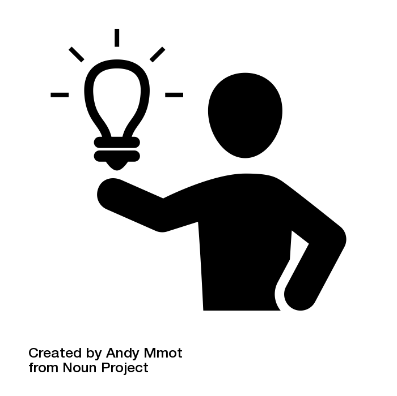 3%
do total de 
demandas
SUGESTÃO
sugestões enviadas 
a Ouvidoria
1
SUGESTÃO
SET 23
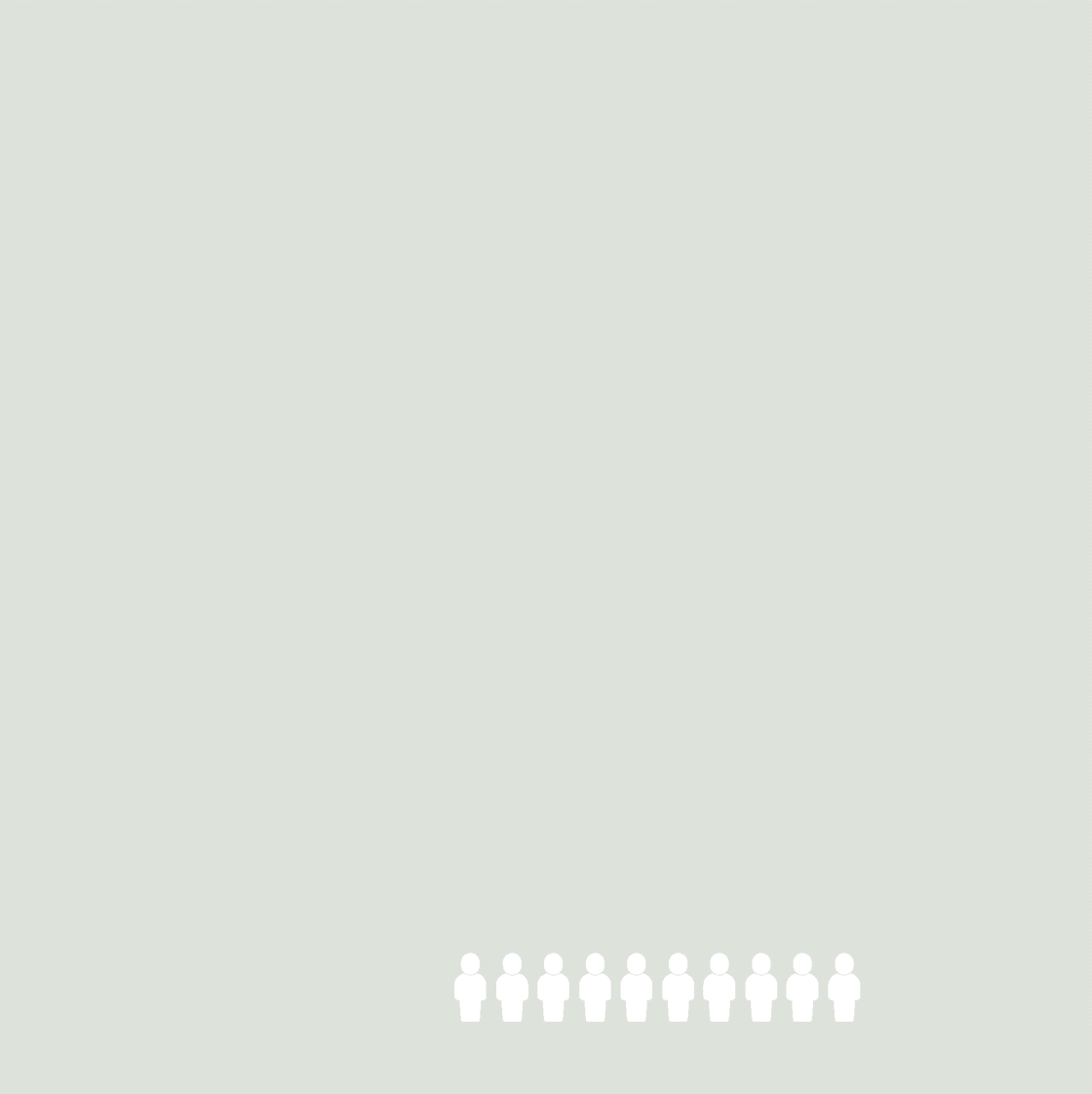 83%
foram relacionadas a RRT
a maioria das sugestões são relacionadas a melhorias na RRT
0%
anônimos
SET 
23
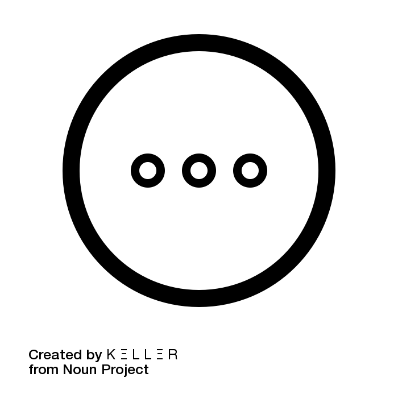 3%
do total de 
demandas
DIVERSOS
demandas categorizadas como assuntos diversos
1
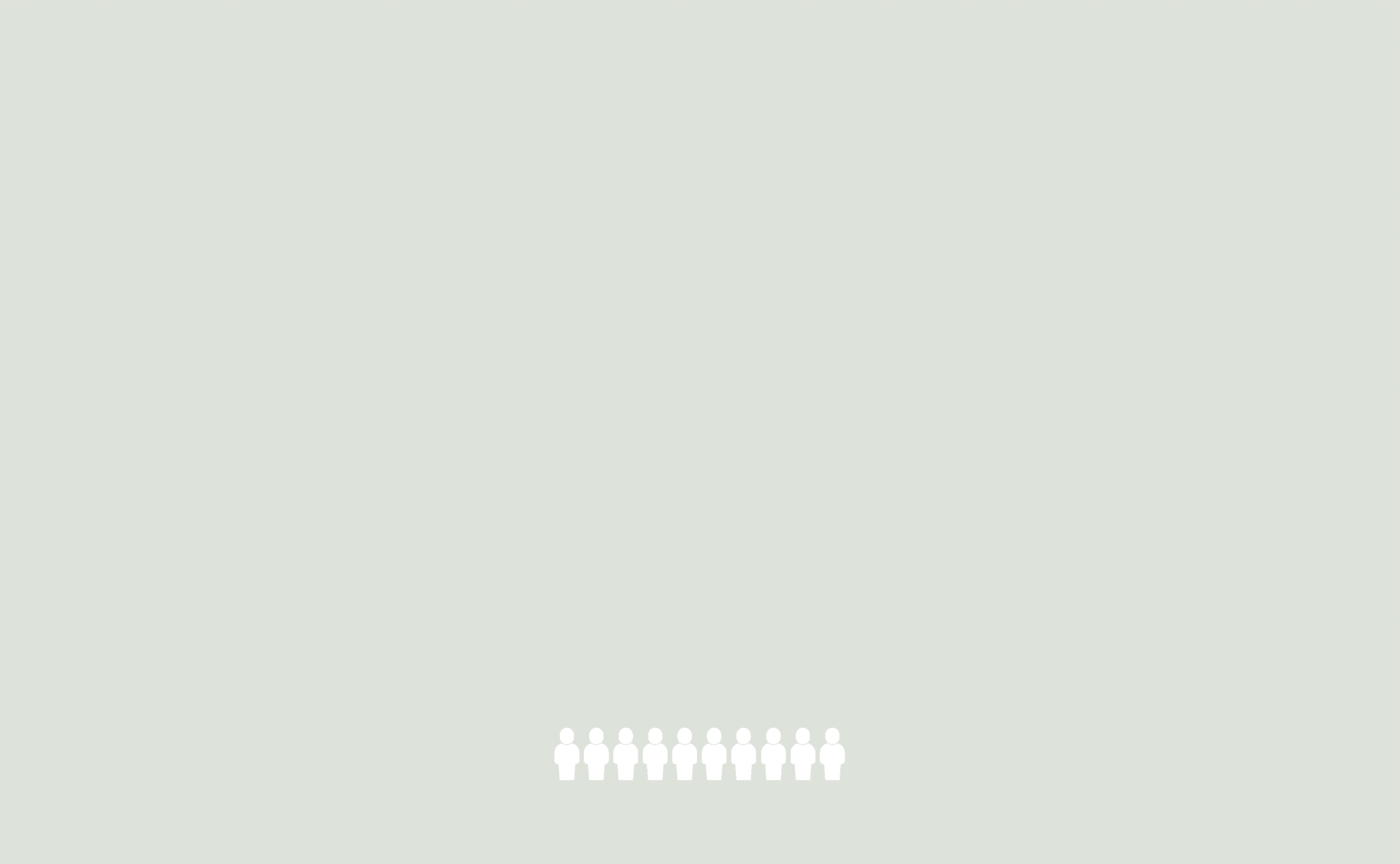 PERCENTUAL TOTAL
SET 23
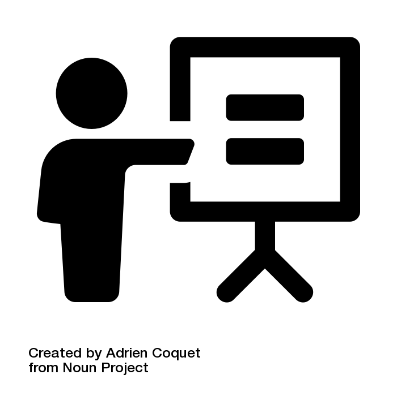 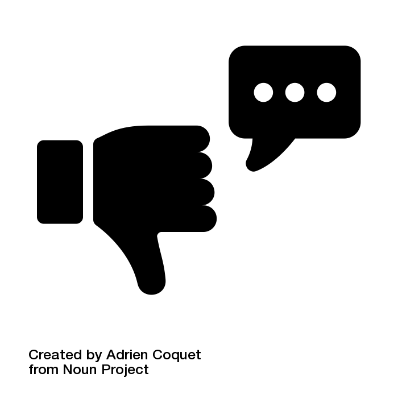 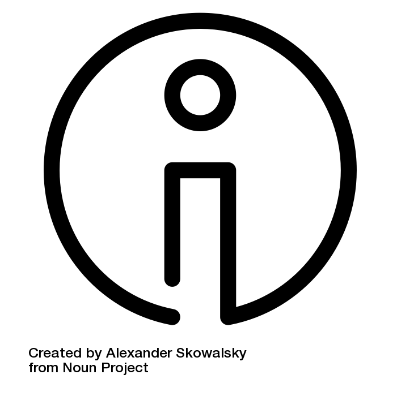 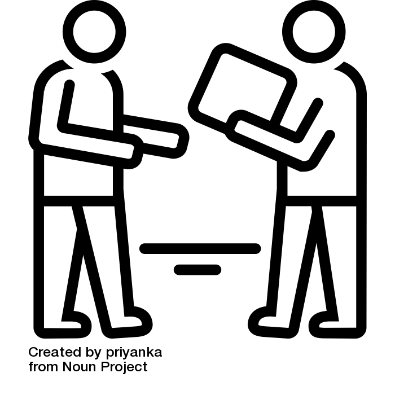 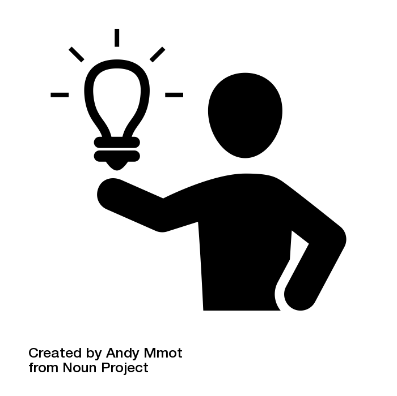 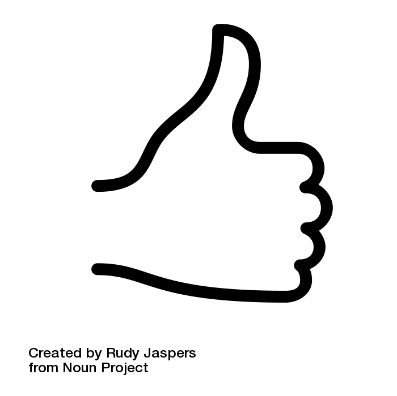 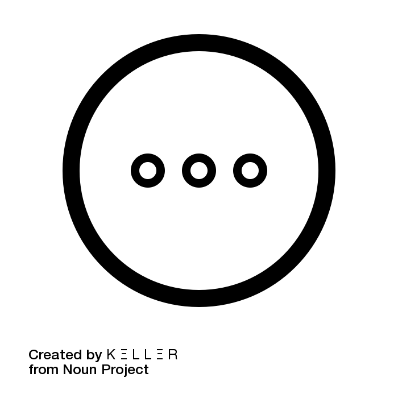 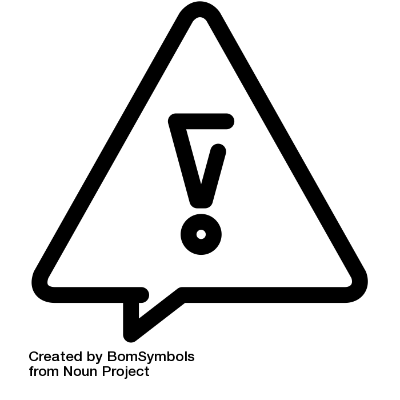 19% 
anônimos
NÚMEROS POR REGIÃO E ESTADO
SET 23
SUDESTE
NORDESTE
7
5
CENTRO
OESTE
SUL
NORTE
4
7
14